FEWS NET Enhanced Flood Monitoring and Forecast Assumptions - Southern Africa
April 2024 Seasonal Forecast

FEWS NET Science Team:
USGS, NASA, NOAA, UCSB+Regional Scientists
Flooding in Zambia
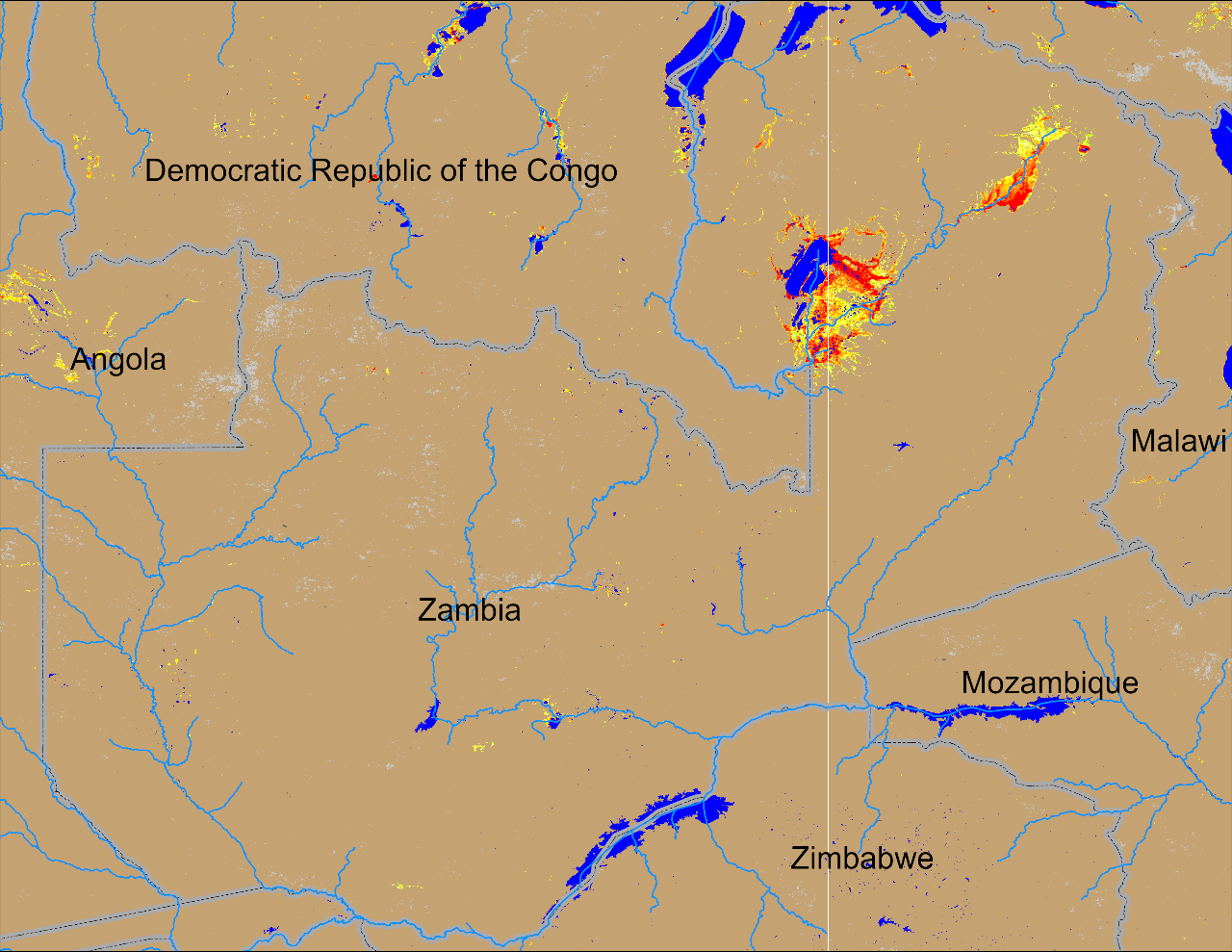 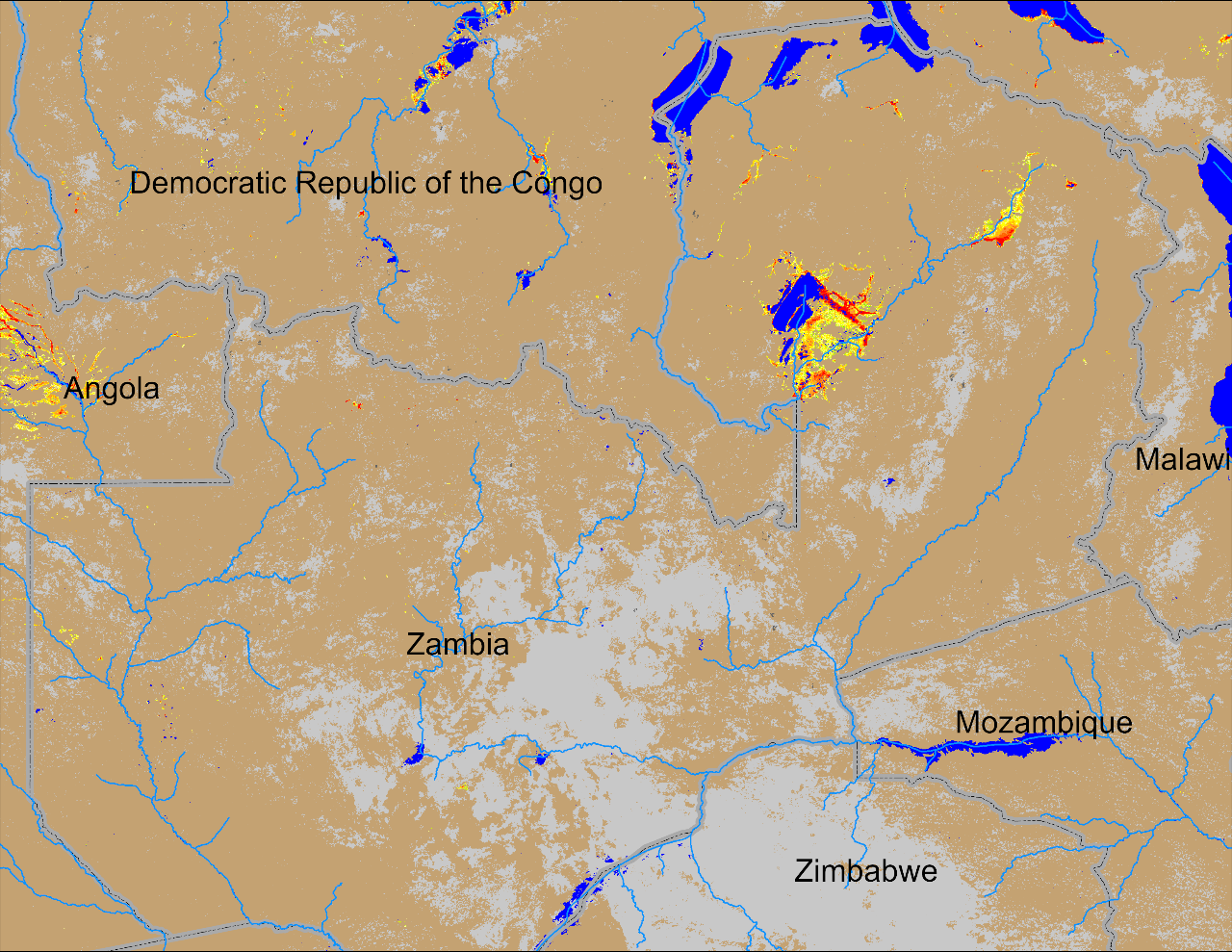 (% of the pixel)
(% of the pixel)
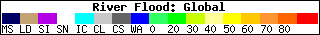 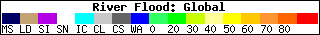 NOAA VIIRS 5-day comp.: 13 – 17 Mar 2024
NOAA VIIRS 5-day comp.: 10 – 14 Apr 2024
Flooding conditions have improved in northern Zambia, however, more inundated areas have emerged in the upstream of Zambezi River in Eastern Anogla.
Seasonal Streamflow Forecast
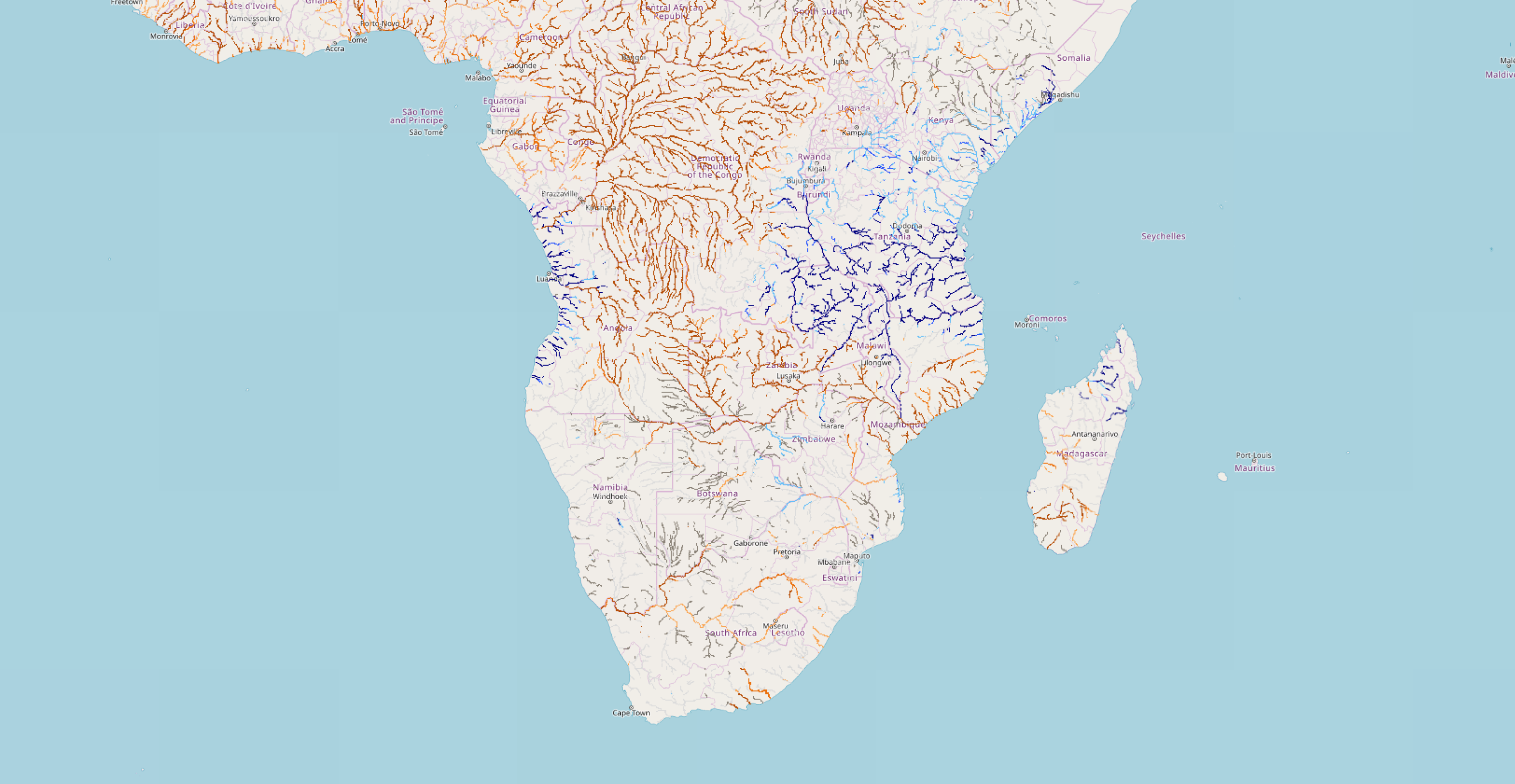 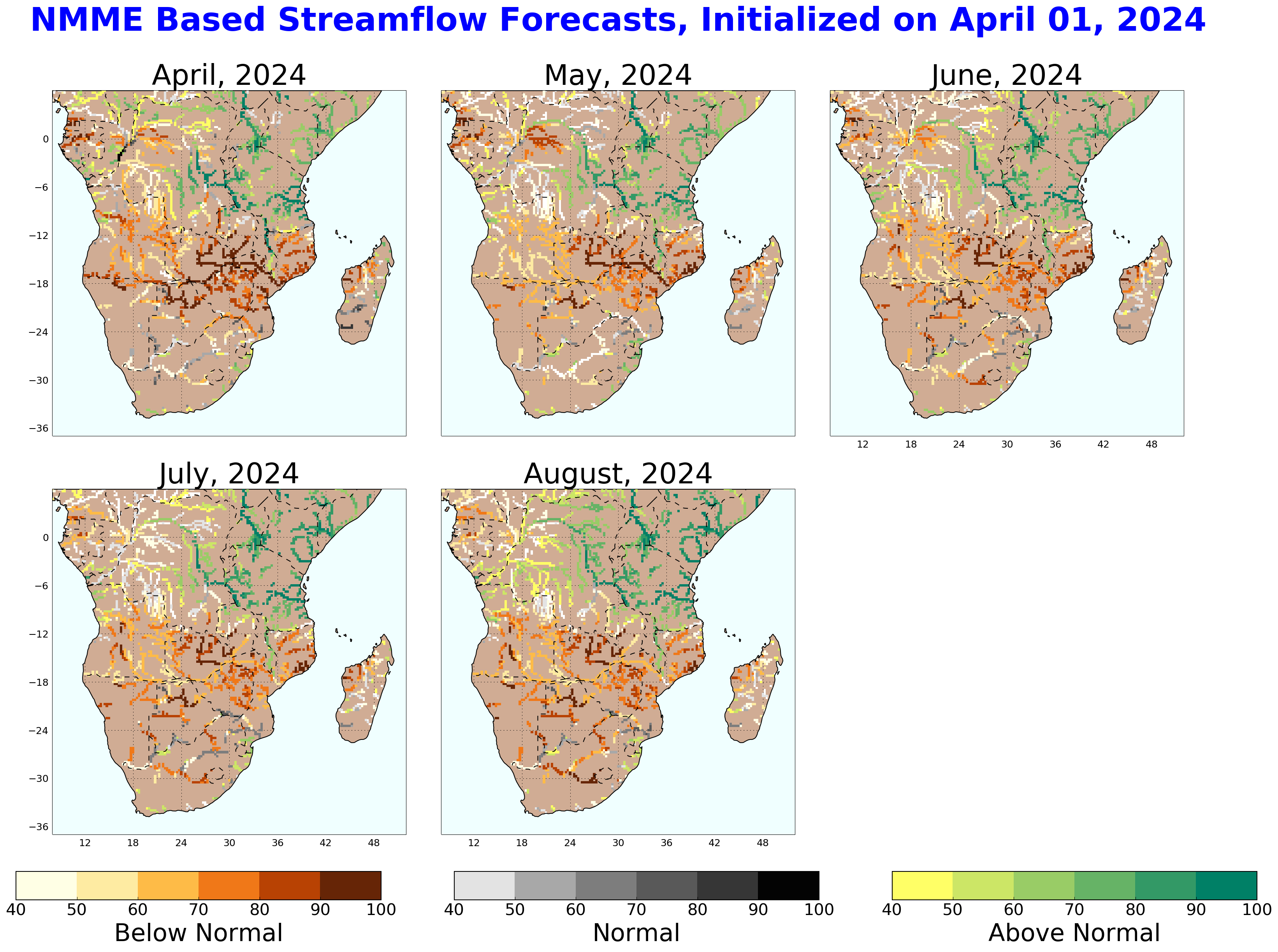 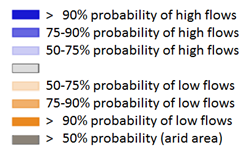 NHyFAS monthly forecast Apr - Aug 2024
GloFAS seasonal forecast Apr - July 2024
Average to below average streamflow is expected across much of Southern Africa except the Shire River.
Seasonal Streamflow Forecast
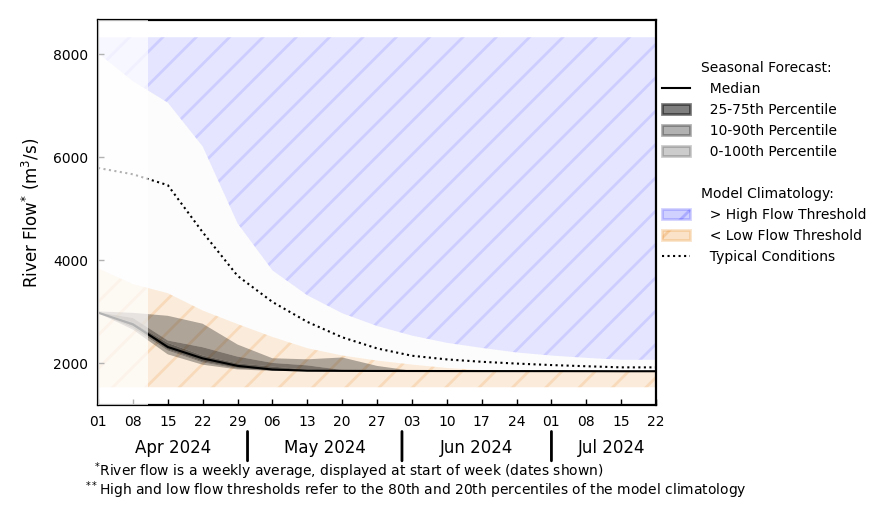 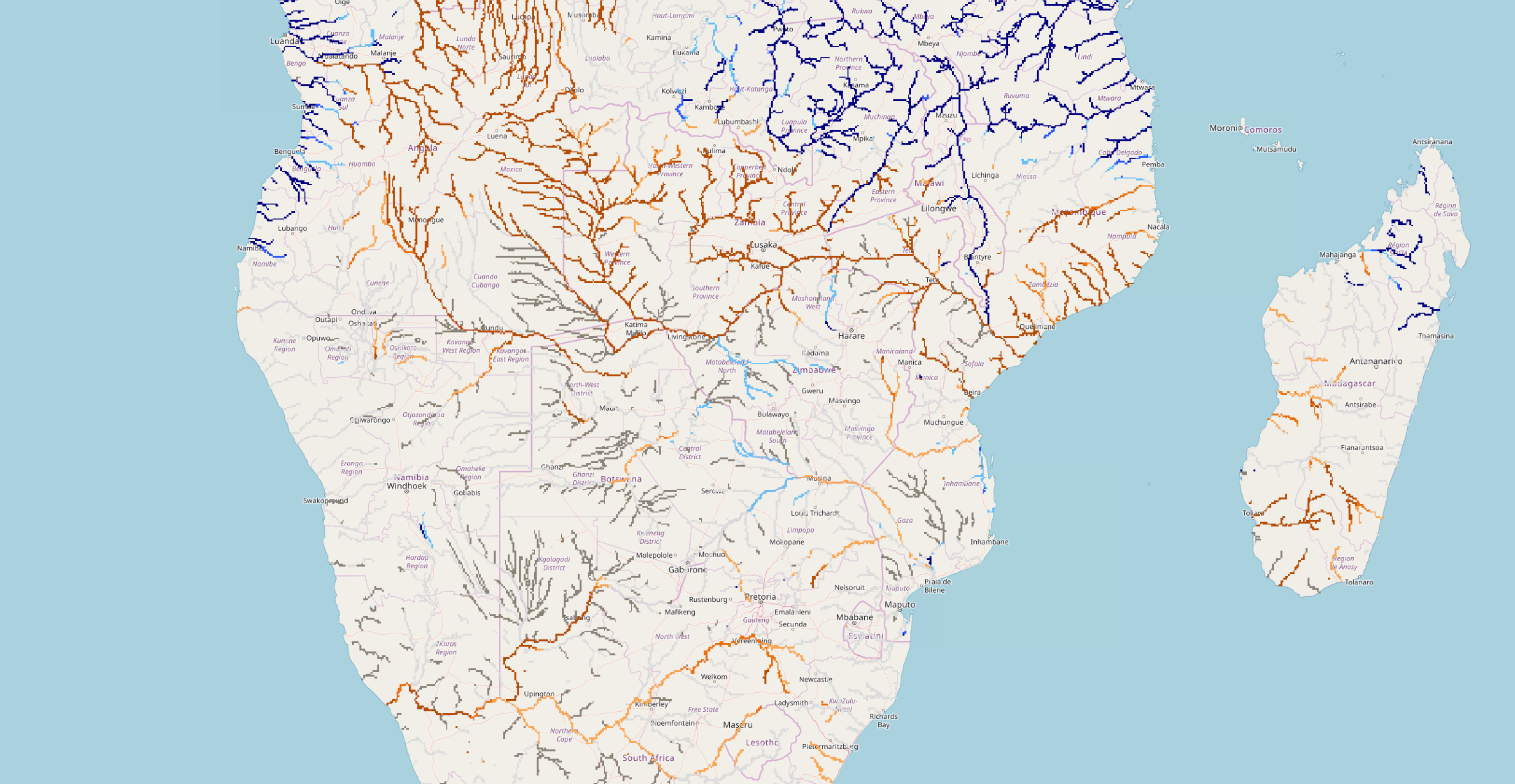 @ point A: Zambezi River
Luangwa
Shire
Kafue
Zambezi
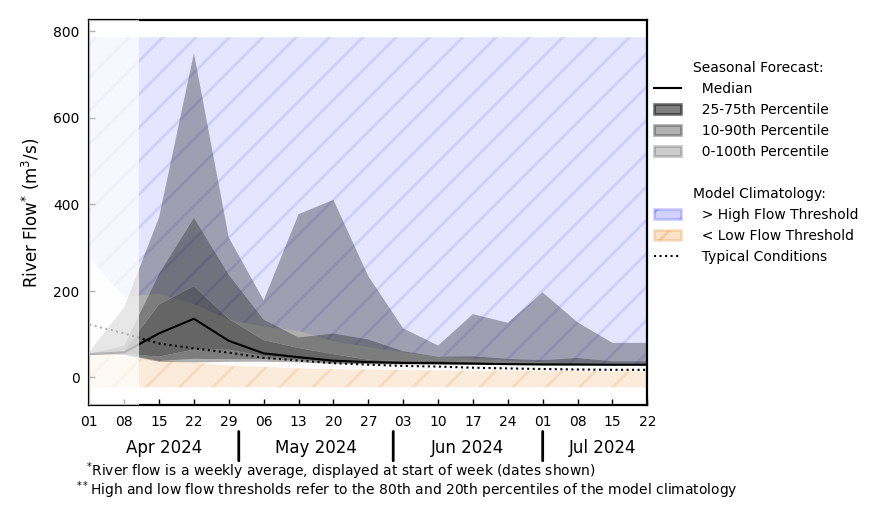 @ point B: Limpopo River
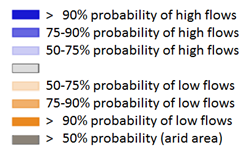 A
B
GloFAS seasonal forecast Apr - Jul 2024
Well below average streamflow in the Zambezi River. 
And Limpopo might get late increase in discharges just before the start of the dry season.
GloFAS monthly forecast (Mar – Jun 2024)
Lake Kariba Water Level
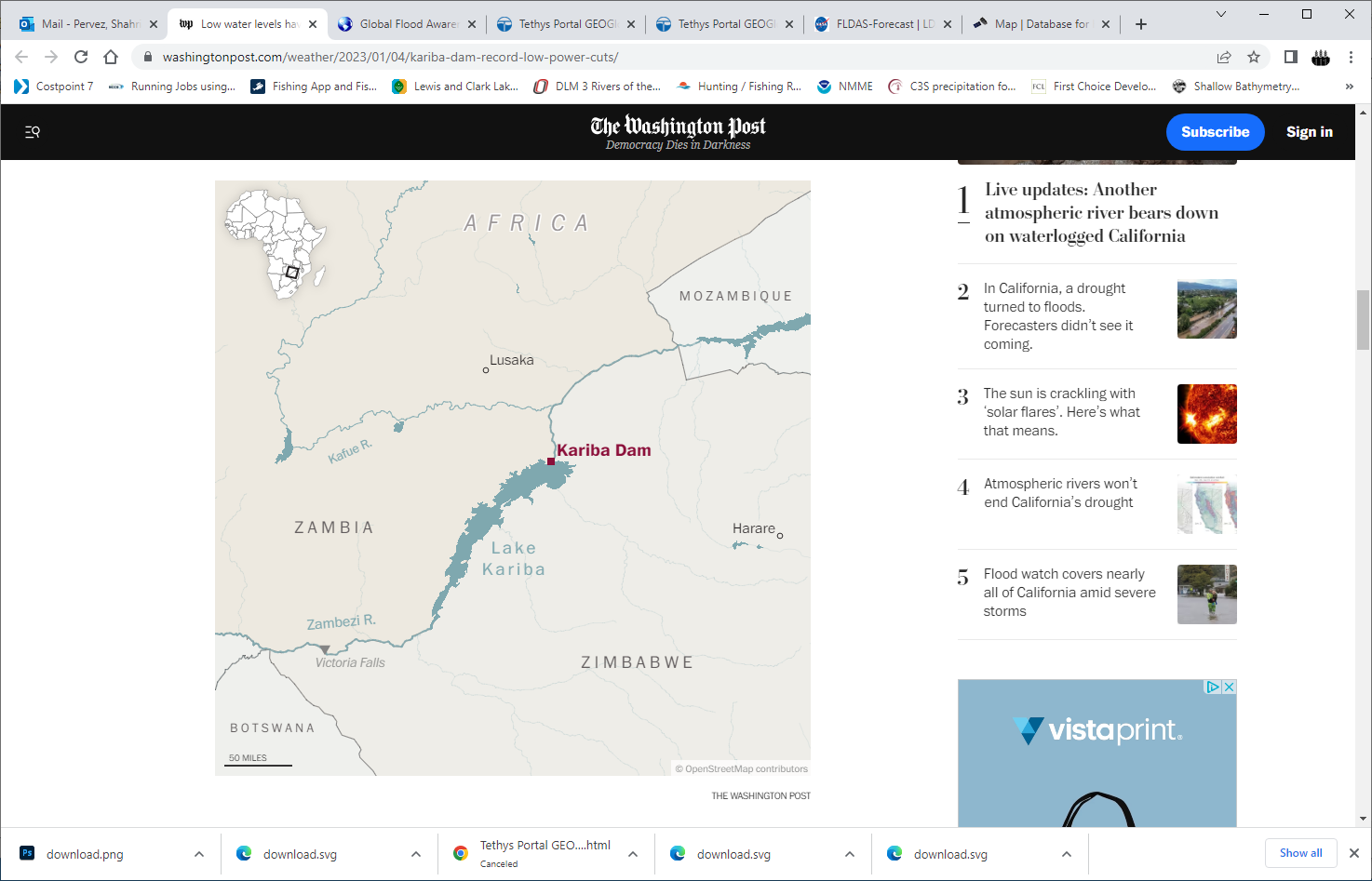 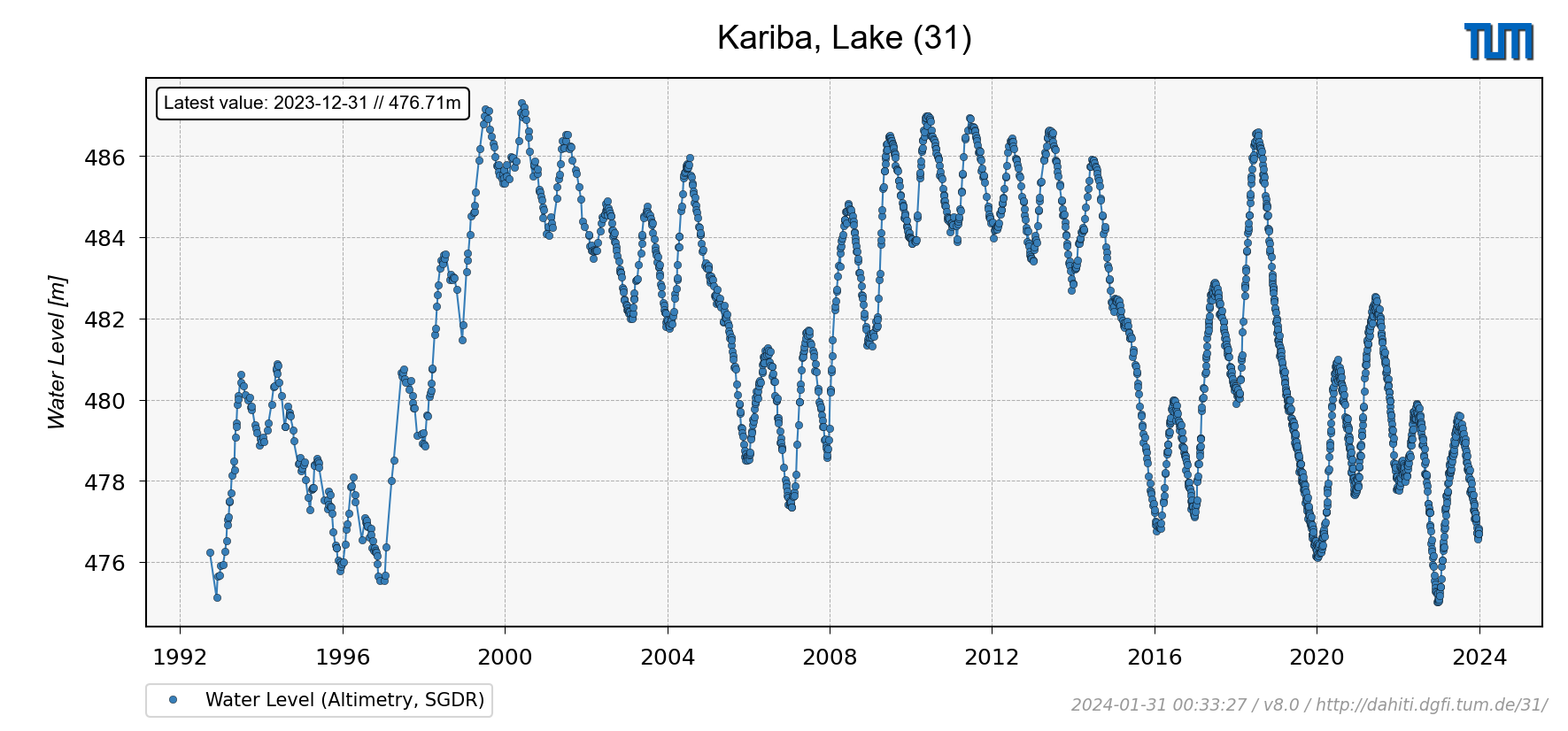 Current water level in Lake Kariba kept declining.